PULMONARY VEINS’ OSTIAL DECONNECTION THROUGH ELECTROPHYSIOLOGIC APPROACH WITH LASSO CATHETER IN ATRIAL FIBRILLATION:two years’ experiences
ATRIAL FIBRILLATION
About 0,4 % of general adult population, incidence grows up exponentially with age ( 2.4% >60 , 5-10% > 70 )
 Most frequent cause of stroke in aged pt.
 in 15% of cases there is not any organic cardiopathy or metabolic desease related to
C. D’Ascia
                                                Unita’ Operativa ‘ARITMOLOGIA’			                    Università di Napoli Federico II
BACKGROUND: Why so much retard on the therapy of AF?
Negative  factors :
Slight knowledge about this arrhythmia and their  electrogenic pathway
Method and operator technical difficulties
Studies concerning the same method of radio-frequency
    ablation are discording about results and success
 It is extremely difficult to represent so many different classes of patiens  in medium studies
C. D’Ascia
                                                Unita’ Operativa ‘ARITMOLOGIA’			                    Università di Napoli Federico II
ATRIAL FIBRILLATION
TRADITIONAL THERAPEUTIC AIMS
To convert in Sinusal rhythm patients with paroximal forms of recent onset	
To preserve Sinusal rythm and prevent recurrents
To Control ventricular rate
To Prevent thrombotic events
CURRENT THERAPEUTIC AIMS
To obtein the Sinusal rhythm with an  electrogenethyc approach of the AF	
To find best  techniques  to ablate  triggers and\or to modify both the substrate and\or the vagal-simpathetyc system
To prevent thrombotic events (of course !!!)
POURPOSES
To Verify therapeutic effectiveness and safety of pulmonary veins Ostium Segmental Deconnection (OSD) with Lasso mapping system  and radio-frequency ablation with Thermo-cool catheter

To Verify how many veins’ ostia must be ablated to obtain the best clinical result (to deconnect only the ostia of pulmonary veins where are initiating AF foci (firings)
 
To verify if the partial ablation (OSD) of PV  increase the number of recurrings and, conseguently,the n. of procedures
POPULATION
28 patients (13 F, 15 M) ; Medium age 52 (36-68)
 6 pt with Persistent A F (1 to2 symptomatic episodes in the last 6 months)
 22 pt with Paroximal A F (1 to3 simptomatic events in the lats 6 months)
 Unresponsiveness to antiarrhytmic drugs alone or in association (70% class IC, 20% class III, 10% other,50% class1C+class II or IV)
 15 pt with normal atrial diameters/13 pt with left atrium dilatation
Associated Pathologies
8 pt (28,6)% with light or mild mytral regurgitation 
12 pt (42,8%) light or mild hypertension 
5 pt (17,8%) ischemic-hypertensive pathologies  
3 pt (10,71)% pt no associated  organic pathologies
                                    Electrophysiologic Study
28 pt (100%) pt with atrial fibrillation inducibility during EPS 
8 pt (28,6)% no focal source of induced AF 
                                  Previous Procedures
6 pt (21,5%) were ablated with linear approach on right side
MATERIALS
Tetra-polar right ventricular catheter
Josephson Daig Tetra- or deca-polar catheter for Coronary Sinus (CS); (1 steerable octo-polar catheter in case of emergency)
Biosense  Webster Celsius Thermo-cool ablator catheter 7 F (3,5 mm) D curve
( Power limit of 25 to 30 W,for 30-60 seconds ; irrigated with 17 ml/min saline flow ) 
Lasso mapping circumferential catheter, deca o duodeca-polar,7 F 
Preface Multipourpose 8,5 F, trans-septal catheterization
adult BRK
0,32-260 Guide
Pigtail catheter 6 F
2 Terumo connected pumps
C. D’Ascia				Università di Napoli Federico II
METHODS
Continuous vital parameters’ monitoring
Eparin 2500 U when catheters are in left atryum and 1000 U every hour ( ACT desireable values: 300-400)
Pump Infusion: 400 ml/h during ablation, 50 ml/h during mapping
Selective PV angiography was performed by hand(5-10 ml of contrast) 
RF-Energy delivered :Power limit of 25 to 30 W,for 30-60 seconds 
RF-Application in the ostial sector  of  the earliest activation ,with  tip contact distance of about 15-20 mm of PV ostium)
Anti-aggregant therapy for three monts following the ablation       procedure
C. D’Ascia				Università di Napoli Federico II
ANATOMIC REFERENCES FOR TRANSEPTAL PUNCTURE
RAO
PIGTAIL cat. Positioning on Aortic Root
HIS cat. Positioning on upper-frontside of Aortic Root (parallel to septum)
Coronary Sinus cat. Positioning on lower-backside perpendicular to the septum (marks the valvular plan)
The introductor for transeptal puncture must be parallel to the coronary sinus cat. in RAO
L. De Vito, V. Liguori  e  C. D’Ascia Università di Napoli Federico II
Clinical case n 1
LEFT SUPERIOR PULMONARY VEIN ABLATION
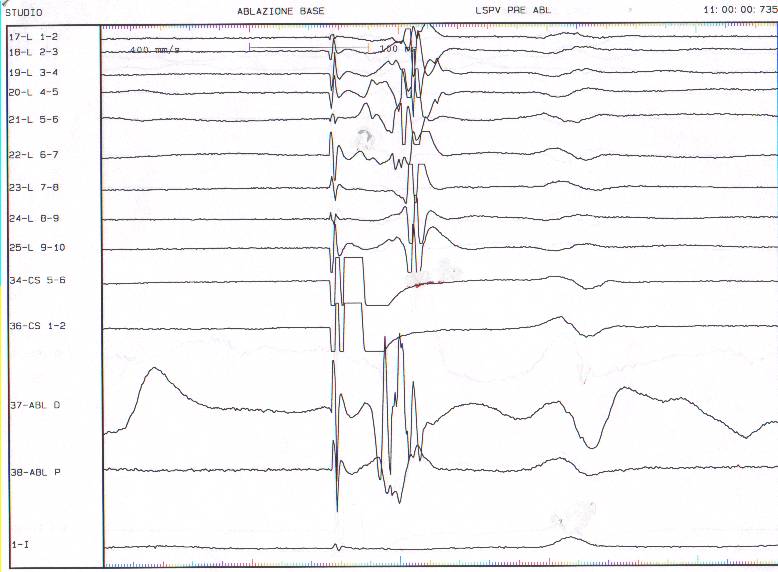 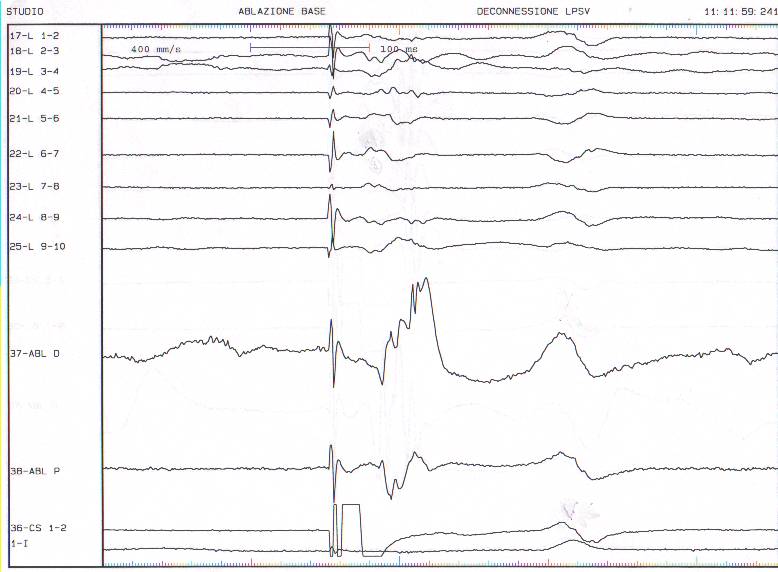 A
A
VE
V
V
Pacing CS 5-6
L. De Vito, V. Liguori e  C. D’Ascia
Università di Napoli Federico II
Clinical case n 1
LEFT INFERIOR PULMONARY VEIN ABLATION
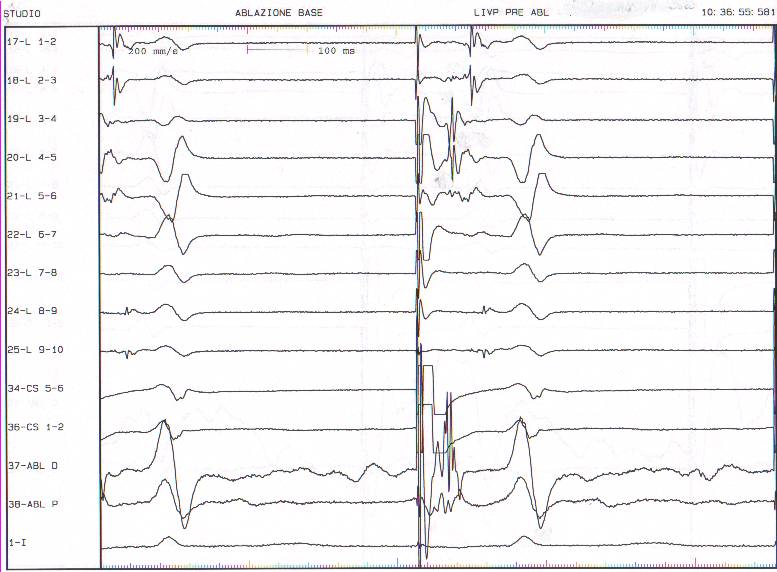 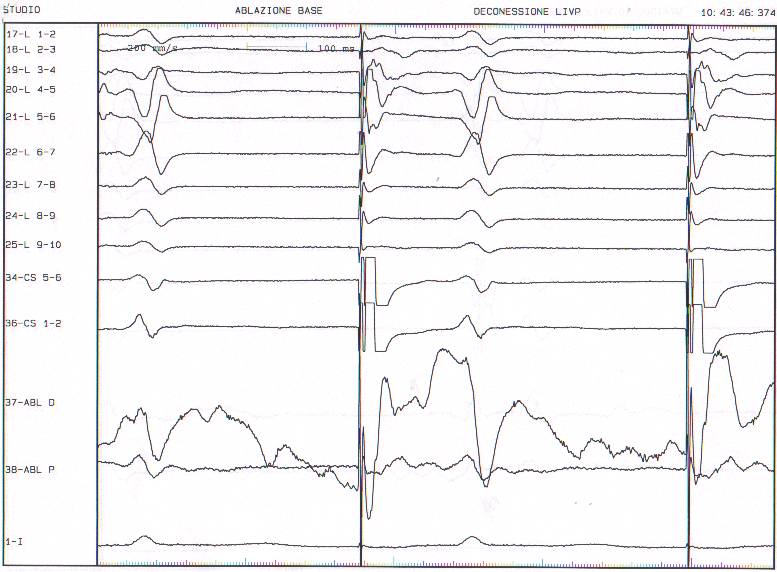 A
VE
A
A
V
V
Pacing CS 5-6
L. De Vito, V. Liguori e  C. D’Ascia
Università di Napoli Federico II
Clinical Case n 1
RIGHT SUPERIOR PULMONARY VEIN
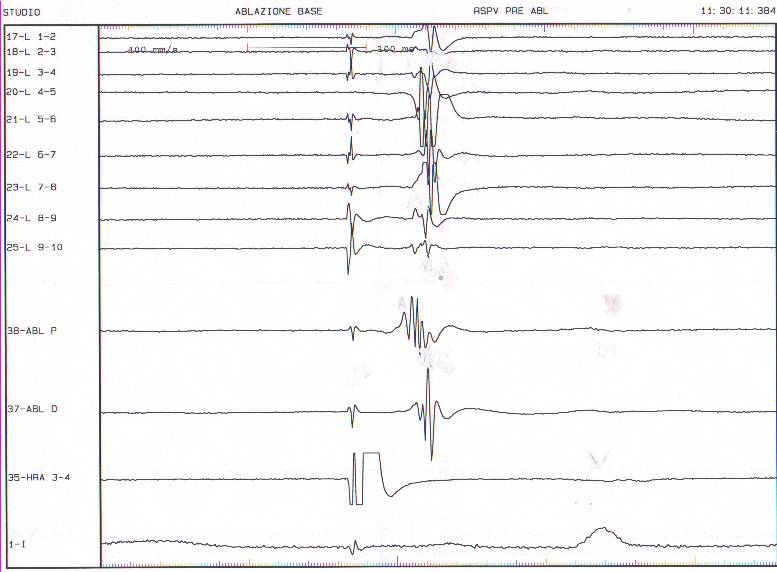 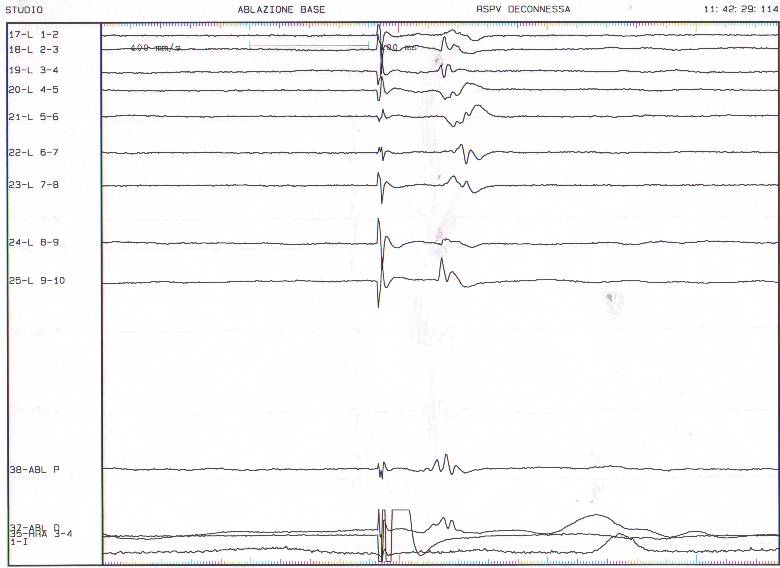 A
A
VE
A
VE
A
V
V
Pacing HRA 3-4
L. De Vito, V. Liguori e C. D’Ascia			           Università di Napoli Federico II
Caso clinico I
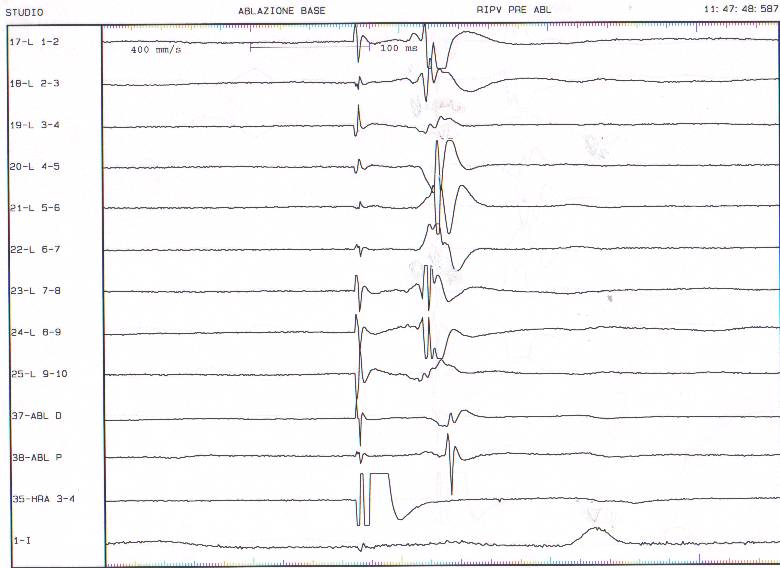 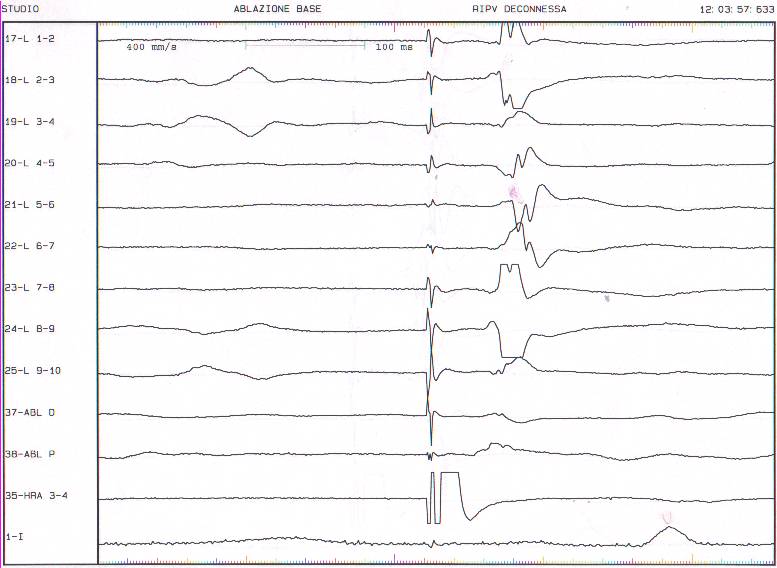 A
A
VE
VE
A
A
VE
A
A
V
V
Pacing HRA 3-4
L. De Vito, V. Liguori e C. D’Ascia			           Università di Napoli Federico II
Clinical case n 3
LEFT SUPERIOR PULMONARY VEIN ABLATION
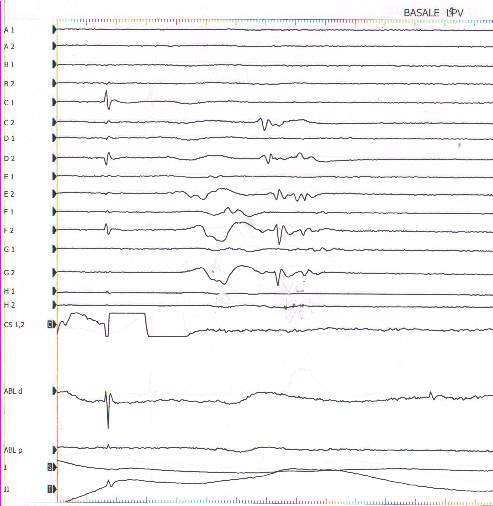 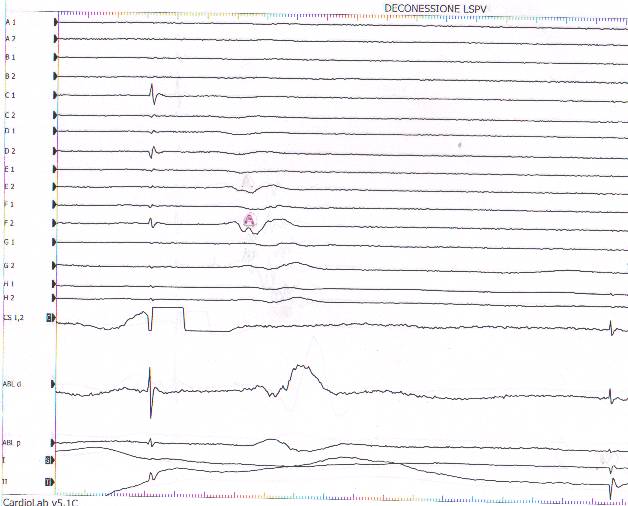 A
A
VE
V
Pacing CS 5-6
Caso clinico III
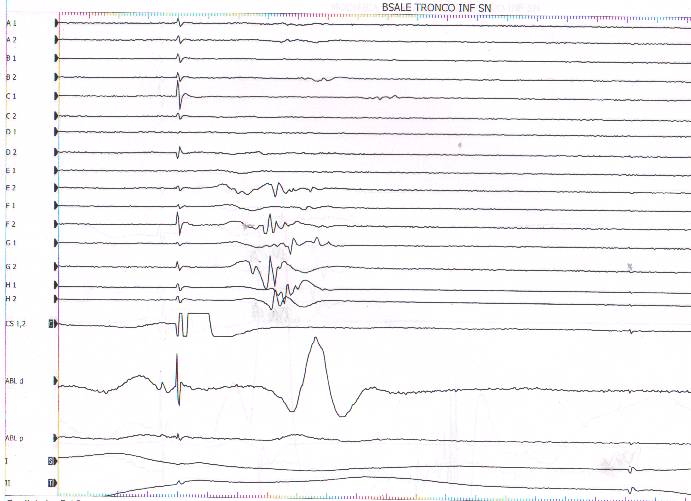 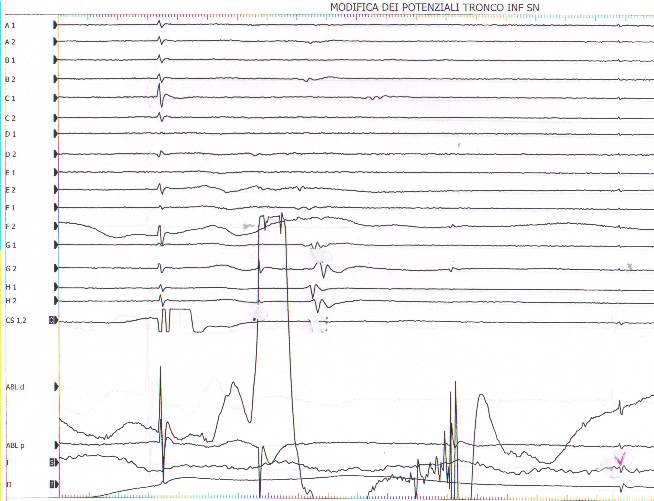 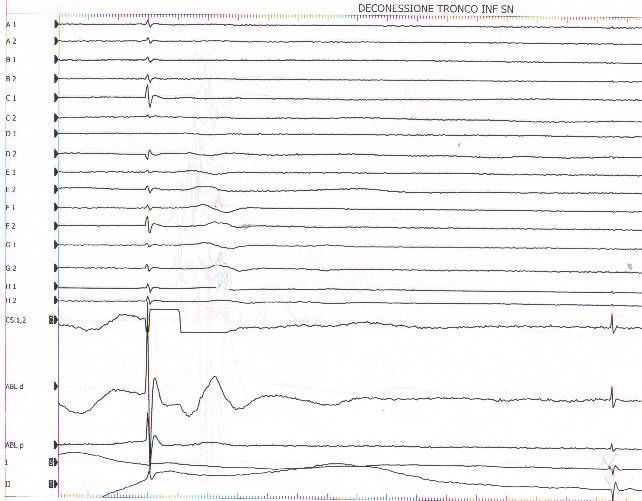 Modulazione
A
A
A
VE
VE
V
V
V
V
V
L. De Vito, V. Liguori e C. D’Ascia			           Università di Napoli Federico II
Pacing SC 5-6
Caso clinico III
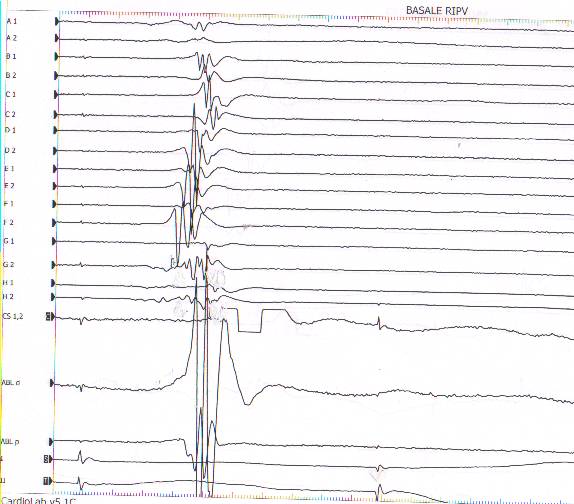 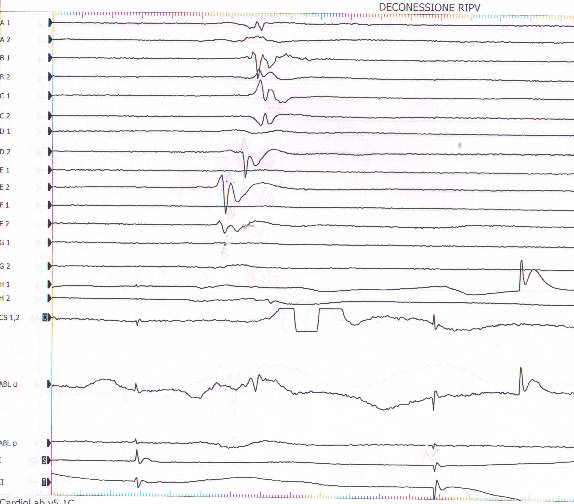 VE
A
A
V
V
L. De Vito, V. Liguori e C. D’Ascia			           Università di Napoli Federico II
Pacing HRA 3-4
Caso clinico III
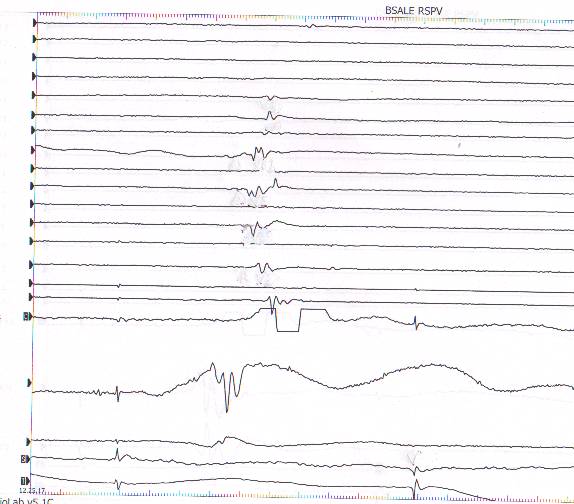 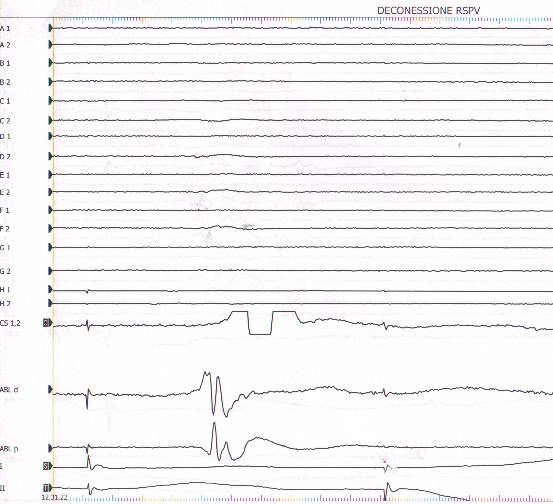 A
VE
A
V
V
V
L. De Vito, V. Liguori e C. D’Ascia			           Università di Napoli Federico II
Pacing HRA 3-4
RESULTS at 18 months: Sintesys
72,8%
77,8%       62,5%
37,4% 50%
22,3%
27,3% 37,5%
22,3%
28=100%
10=35,8%
20=71,4%
8=2,9%
The choise of the number of pulmonary ostia to be  treated was due to the presence/absence of  PV foci . (in 2 of the red cases we were forced to work only on two veins  by technical difficulties in ostium ablation).
RESULTS
No immediate complications except 1 case of ischemic ecg 
   with  CPK-MB elevation

 In middle-term follow-up (18 months) 10 pt.(35%) had a recurring and a 2th ablation           
           8 Pt(28%) were un-successfully re-ablated 	
            2 Pt(7%)  were successfully re-ablated
            8 Pt(28%) presented AF permanently 
            1 Pt(3.5%) presented persistent AF during the first week, then    		controlled  with AAD only
LIMITS 
Small number of patients with non-omogeneus pathologyes
Small FU period
L. De Vito, V. Liguori ,SLD’Ascia e  C. D’Ascia
Università di Napoli ,’Federico II’
CONCLUSIONS
Our study confirms the success of the OSD (71.5 %) 
Not observed heavy complications as embolism, stroke, perforations and effusions
BUT
 about 1/3 of pt (35,7%) needs to remake the procedure
FINALLY
28.5% of the pt present AF, at FU of 18 months, and needs to continue AAD therapy for rate control or to remake another ablation procedure
LIMITS
The only partial success of adjunctive procedure of alone OSD indicate, in our pt, the need to employ others RF-approach like atrium linear ablation or vagal modulation
CONCLUSIONS
Pulmonary veins’ ostium segmental ablation with RF can treat AF, yet some patients need  the new procedure too. Moreover, about 1/3 of those pt still keep AF  after the OSD, and have to be treated with AAD.
The only partial success of adjunctive procedure of OSD indicate in those pt the need to do others RF-approach like atrium linear ablation or vagal modulation